How PubMed Works: Selection
1
Agenda
The contents of PubMed
The current publishing landscape and PubMed
The National Library of Medicine processes and policies for PubMed content 
Resources for reviewing the quality of journals
2
NLM Journal Records
NLM Catalog contains the largest set of records
NLM Journals Collection is a subset of all catalog records
PubMed journals are a subset of the journal collection
3
PubMed Contents
Most citations in PubMed are from MEDLINE journals
PubMed also includes citations to full-text articles from PMC
PMC is also a repository for organizations with public access policies
PubMed also includes records for chapters, reports and books from the NCBI Bookshelf
PubMed includes preprints for NIH-funded research
4
Publishing Landscape
The volume of publishing
The growth of open access and
Public access policies
5
Volume of Publishing
Grows every year
6
Journal Publishing Models
Subscription model
Open access model
Hybrid model
7
Public Access and the NIH Public Access Policy
8
NLM Collection Development Guidelines
Transparent and publicly available set of criteria that NLM uses in reviewing and evaluating journals
Guidelines include a Journal Selection Policy that applies to MEDLINE, PMC, and Bookshelf.
9
NLM Subject Guidelines
Focus on:
Biomedicine
Health sciences
Life sciences
10
[Speaker Notes: In addition to the Journal Selection Policy, the Collection Development Guidelines include guidance for the specific types of science that fall within the collection’s scope. These more detailed scope guidelines outline what NLM considers biomedicine, health care, and many areas of the life sciences. 

--------------------------------------

[Source: https://www.ncbi.nlm.nih.gov/books/NBK518767]
Image: Microsoft Stock Images]
NLM Journal Selection Policy
Processes and Policies
Good editorial quality
Evidence of scientific rigor
Objectivity, credibility, scientific quality
Publication Operations
ISSN and Title
Collection of articles
Demonstrates regular publishing
Content Type
Original research 
Review
Case reports
Data
Best Practices
Well-defined methods for selecting articles
Transparent peer review process
Author and editor conflicts of interest policies
11
Evaluating Publishers
Follows industry best practices

Active business for 2+ years

Accurate and transparent information
12
[Speaker Notes: In addition to reviewing the individual journal, NLM staff review publishers that are new to NLM before journal titles are considered for PubMed Central or MEDLINE to determine whether the publisher is eligible to have their journals in the NLM Collection. 

We look to see that publishers follow guidelines and best practices from professional organizations, including Recommendations for the Conduct, Reporting, Editing, and Publication of Scholarly Work in Medical Journals from ICMJE and Principles of Transparency and Best Practice in Scholarly Publishing (which is a joint statement by COPE, DOAJ, WAME, and OASPA).
 
Generally, NLM will only consider an application from an organization that has been publishing scholarly content for a minimum of two years. This is the answer to #3 on your handout: NLM will consider an application from an organization that has been publishing scholarly content for a minimum of two years. 
 
We look for accurate information, evidence that the publishers knows how to operate a journal, and evidence that journal content is actively maintained.  

If they don’t pass this review, the publisher may reapply after a period of time.  
 
Some publishers may make misleading claims or engage in other fraudulent practices; others simply lack the knowledge or resources to produce a scientific journal of the quality required for MEDLINE or PMC.  
 
NLM does not use publisher blacklists found on web sites, but simply tries to ensure that the publishers of journals in PMC and MEDLINE are following current best practices.   

--------------------------
https://www.ncbi.nlm.nih.gov/books/NBK518737/ 
https://www.ncbi.nlm.nih.gov/pmc/about/guidelines/#pubpract  

Image: Microsoft Stock Images]
Handout Question #4 Review:
What are some specific best practices NLM looks for to gauge whether a journal meets the selection policy?
13
NLM Journal Selection Policy Best Practices
Processes and Policies
Good editorial quality
Evidence of scientific rigor
Objectivity, credibility, scientific quality
Publication Operations
ISSN and Title
Collection of articles
Demonstrates regular publishing
Content Type
Original research 
Review
Case reports
Data
Best Practices
Well-defined methods for selecting articles
Transparent peer review process
Author and editor conflicts of interest policies
14
[Speaker Notes: These are some best practices NLM looks for in a journal to gauge the objectivity, credibility and scientific quality of journal content:

Well-defined methods for selecting articles
A transparent peer review process
Author and editor conflicts of interest]
Two Journal Literature Databases in PubMed
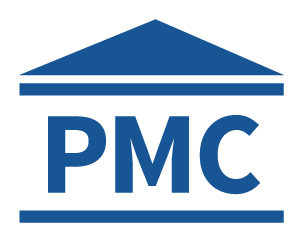 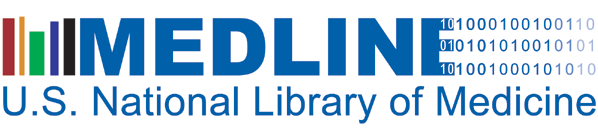 15
[Speaker Notes: Now let’s focus on the journal content that comes to PubMed from MEDLINE and PubMed Central. ​
 ​
 ​]
PubMed Contents Overview
MEDLINE is the largest component of PubMed. 
Currently contains more than 29 million citations
More than 5,200 journals published worldwide. 
PMC full-text journals
Over 3200
Almost 7 million citations in PubMed.
16
MEDLINE: A History
1879: Index Medicus first published
1963: MEDLARS launched
1971: MEDLINE begins
1997: PubMed begins
2004: Index Medicus ends
17
PMC: A History
2000: PMC established
2005: NIH encourages researchers to submit to PMC
2008: NIH Public Access Policy becomes law
2013: White House memo expanding public access to new government agencies
2022: OSTP expands public access to all tax-payer funded research results
18
[Speaker Notes: OSTP stands for Office of Science and Technology Policy]
PMC Components
2005 – Present: Funder repository 
2000 – Present: Journal archive
19
MEDLINE and PMC distinct purposes and characteristics
20
Review Process for MEDLINE and PMC: Initial Application Screening
Journal publisher submits application
Initial application screening
Scientific Quality Review
Technical Requirements
21
Initial Application Screening
22
Review Process for MEDLINE and PMC: Scientific Quality Review
Journal publisher submits application
Initial application screening
Scientific Quality Review
Technical Requirements
23
External Reviewers
MEDLINE
PMC
LSTRC (Literature Selection Technical Review Committee)

15 members meet 3 times/year

Includes medical librarians and scientists

~300 applications per year*
2 expert consultants, including a medical librarian and scientist

Many are former LSTRC members

~500 applications per year
based on 3-year average
24
[Speaker Notes: Let’s review who our external reviewers are. 

For MEDLINE, this review is done by the Literature Selection Technical Review Committee, or LSTRC. LSTRC has 15 members and meets 3 times a year. It includes medical librarians and scientists. On average, MEDLINE reviews ~300 applications per year. 

PMC’s review is completed by 2 expert consultants, including a medical librarian and scientist. Many are former LSTRC members. On average, PMC reviews ~500 applications per year.

The LSTRC and PMC expert consultants make recommendations to the NLM and then NLM staff make the final decision about a journal.]
Scientific Quality Review
25
Review Process for MEDLINE and PMC: Technical Requirements
Journal publisher submits application
Initial application screening
Scientific Quality Review
Technical Requirements
26
Monitoring Journals
Changes in journal policies and/or practices

Has verifiable and persistent  scientific or editorial quality concerns
27
[Speaker Notes: We do realize that a publisher’s business practices or a journal’s policies may change over time. 
 
If a journal undergoes significant changes, the NLM may reevaluate it for continued collection. These include significant changes to the journal’s editorial board, its aims and scope, its publisher, or its scientific or editorial quality. 
 
If an issue is found, NLM may reevaluate the journal to ensure that it continues to meet the scientific quality standard for PMC or MEDLINE. The re-evaluation process will largely look the same as the journal selection process for new titles. 
 
If the publisher is no longer meeting best practices, then we may decide to not collect the titles from this publisher going forward. 
 
It is important to note that if a decision is made to no longer collect a title in MEDLINE or PMC, the records already publicly available will remain publicly available for archival purposes. 

-----------------------
Image: Microsoft stock images]
Finding a Journal’s Indexing Status
MEDLINE
PMC
28
Handout #6 Exercise:
What NLM Catalog search string retrieves records for all journals currently indexed in MEDLINE?

Follow these steps:
Search the Web for NLM Catalog
Under NLM Catalog Tools, go to Journals in NCBI Databases
Select Journals currently indexed in MEDLINE
29
[Speaker Notes: We’ll start with MEDLINE journals. 
This exercise is also on the handout as question #6, so you can follow along there, too. 

My question is: What NLM Catalog search string retrieves records for all journals currently indexed in MEDLINE?

The steps on this slide walk you through one fast way to do this. First, open up any web browser and search for “NLM Catalog". Under the “NLM Catalog Tools” menu, select “Journals in the NCBI Databases". On that page, click "Journals currently indexed in MEDLINE" located below the search bar. What’s the search string that appears in the search bar? 

Once you’ve got it, give me a thumbs up.

----------------------------------------------------------------------

https://www.nlm.nih.gov/bsd/pmresources.html#journals]
How to Find MEDLINE Journals
Start at the NLM Catalog
Search for currentlyindexed
Or you can use the filter on the left side 
Journals currently indexed in MEDLINE
30
Handout Question #7 Exercise
What NLM Catalog filter limits your search to the journals currently being added to PubMed Central (PMC)?

Hint: 
Click show additional filters
31
[Speaker Notes: Now let’s look at finding the list of journals currently being added to PubMed Central. 

This is #7 on your handout. My question is: What NLM Catalog filter limits your search to the journals currently being added to PubMed Central (PMC)? I’ll give you a hint: Click on the show additional filters button. 

Once you’ve found it, give me a thumbs up.]
How to Find PMC journals
Start at the NLM Catalog
Click on Show additional filters on the left-side menu
Select the PubMed/PMC journals filter
Click Show
Run a search for all[sb]
Apply the PubMed Central journals or the PubMed Central forthcoming journals filter
32
[Speaker Notes: Let’s review the answer. 

To find a list of PubMed Central Journals, click on Show additional filters from the NLM Catalog filters menu, select PubMed/PMC journals and click Show.]
Handout Question #8 Exercise:
What is the search string to use in the NLM Catalog to list all journals that are currently added to PubMed?
33
[Speaker Notes: And finally, we can combine these two search strategies to find all journals that are currently added to PubMed.  This is #8 on your handout. 

So my question is, “What is the search string to use in the NLM Catalog to list all journals that are currently added to PubMed?”

So we’ve done 2 searches in the NLM Catalog so far: Currently indexed MEDLINE journals and PMC journals. To find ALL journals currently added to PubMed, we need to combine these two searches. How would you do that to create one search for all currently added PubMed journals? 

Let me know what you think in the chat.]
How to Find PubMed Journals
Start at the NLM Catalog
Use the following combined search string:
currentlyindexed OR journalspmc
34
Breaking down PMC records as of June 2023
9.1 million articles archived in PMC
PMC journals and publisher programs = 6,754,600 records
Biomedical journal digitization projects = 1,441,533 records
Accepted author manuscripts = 902,213 records
10,000 preprint records
35
Author Manuscripts
36
[Speaker Notes: We’ll start with author manuscripts in PMC.]
Author Manuscripts in PubMed
The author manuscript is the version of a paper that has been peer reviewed and accepted for publication by the journal. 
This version should include all changes made during the peer review process.

Any author manuscript in PMC will have corresponding citation in PubMed
37
[Speaker Notes: Any author manuscripts in PMC will have corresponding citations in PubMed, as represented by the blue circle on this slide.]
PMC as Funder Repository
PMC has been named the repository for funded research by:
10 U.S. federal agencies
37 European funders, and 
Many others
38
[Speaker Notes: Author manuscripts come from a variety of journals because of the large number of funders who have named PMC as their central repository for funded research.
 
At this time, PMC serves as the repository for 10 U.S. federal agencies. These include the major funding agencies within the Department of Health and Human Services—like the NIH, CDC, FDA, and others. 
It also includes other science funders such as the Department of Homeland Security, the National Institute of Standards and Technology, the EPA, and the Department of Veterans Affairs.
 
PMC also partners with some private funders like the Howard Hughes Medical Institute, the Gates Foundation and the Health Research Alliance.
 
Through Europe PMC, PMC serves as the repository for 37 European funders. 
 
Other funding organizations may reference PMC (or Europe PMC) as one option for authors to use as a repository to comply with their public access policies. This includes NASA, the Canadian Institutes of Health Research and several others.
 
Because of the variety of sources of manuscripts in PubMed Central, they reflect a wider range of journals than you might expect in a biomedical database. 

----------------------------
ncbi.nlm.nih.gov/pmc/about/authorms/
https://www.ncbi.nlm.nih.gov/pmc/about/public-access/]
Most NIH-Funded Papers are in MEDLINE Journals
90% are in MEDLINE journals
10% are in non-MEDLINE journals
39
[Speaker Notes: Let’s focus on NIH-funded author manuscripts for a moment. 
They are primarily published in MEDLINE journals. 
 
About 90% of the more than 1 and a half million NIH-funded papers are published in MEDLINE journals, which you can see on this pie chart. This is the answer to #9 on your handout: About 90% of NIH-funded author manuscripts in PMC are published in MEDLINE journals. 
 
But what about that 10% NOT in a MEDLINE journal?
For author manuscripts that are not from a MEDLINE journal or not in the NLM Collection, it’s good to keep in mind that there are a few reasons this may be –
 
It could be that a journal has not yet undergone scientific review by NLM, 
It could be that the journal is traditionally out of scope for the NLM collection—for example, we see a growing amount of NIH research being published in engineering journals, or 
It may be that the journal itself has not met NLM’s standards for MEDLINE or the Collection.]
How to Identify Author Manuscripts in PMC
Funder Branding banner at top and along side of entire page
Author Manuscript label
Links to publisher version in yellow box below citation
40
[Speaker Notes: It’s easy to identify Author Manuscripts in PMC because: 
A funder-branded author manuscript banner is visible at the top and down the side of the entire page
Also, the citation includes the paper’s manuscript status and
The DOI and a link to the published version are provided in a yellow box below the citation
 
You can also link from the journal title at the top to the NLM Catalog to view the status of a journal.]
Links from PMC to NLM Catalog record
Navigate to the NLM Catalog from a PMC record
Click on the journal title in the top left and select View in NLMCatalog from the dropdown menu. 
Check the Current Indexing Status
41
NIH Preprint Pilot
42
[Speaker Notes: Next, I’ll briefly review the Preprint Pilot that is making NIH-funded preprints available via PMC. 

Give me a thumbs up if you’re familiar with preprints and what they are. 

To make sure we’re on the same page - Preprints are complete and public drafts of scientific documents that have not yet been peer reviewed.]
Preprints in PubMed
NLM launched Phase 1 of the NIH Preprint Pilot 
Focus on preprints from NIH-funded research relating to COVID-19

Phase 1 ran from June 2020 – present
Phase 2 launched in January 2023
includes any NIH-funded work 
There are currently over 10,000 preprints in PMC, represented by the small blue dot on this screen. 

Because these preprints are available through PMC, they are discoverable in PubMed.
43
Preprints in PMC
Clearly labeled with a green banner in PubMed and PMC with: 
This is a preprint. It has not yet been peer reviewed by a journal
44
[Speaker Notes: Preprints are clearly labeled in PubMed and PMC with a green label across the top of the record that includes a link to more information about the pilot. 

On your handout is a link to an in-depth description of this pilot at PMC.]
Bookshelf in PubMed
45
[Speaker Notes: Finally, let’s take a look at the last source of PubMed records: The NCBI Bookshelf.]
Bookshelf
10,500 books and documents in life sciences and healthcare
Systematic reviews = 40%
Technical reports and Grey literature = 40%
Clinical Guidelines = 10%
Reference works = 5%
Monographs = 4&
Textbooks = 1%
Full text browse and search
46
Bookshelf Review Process
Publisher submits application
Initial application screening
Scientific quality review
Technical quality review
47
PubMed Contents Recap
Most citations in PubMed are from MEDLINE journals
PubMed also includes citations to full-text articles from PMC
PMC is also a repository for organizations with public access policies
PubMed also includes records for chapters, reports and books from the NCBI Bookshelf
PubMed includes preprints for NIH-funded research
48
Handout #10 & #11 Exercise:
10. What is the indexing status of the journal BMC Pulmonary Medicine?

11. What issues of BMC Pulmonary Medicine are in PubMed Central?
49
[Speaker Notes: Now that we’ve talked about our selection policies and procedures for various NLM products, let’s work together to find additional journal data in NLM databases, specifically in the context of PubMed. This is on your handout as questions #11 and #12.

This exercise requires you to remember my presentation, specifically the section on finding Indexing status information.

Who can tell us in chat where we should start our search in order to find the indexing status of a journal? 

Yes, you want to start in the NLM Catalog. From there, you can answer these two questions: 

11. What is the indexing status of the journal BMC Pulmonary Medicine?
12. What issues of BMC Pulmonary Medicine are in PubMed Central?

Give me a thumbs up when you have the answers.]
NLM Catalog: Journal Information
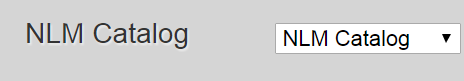 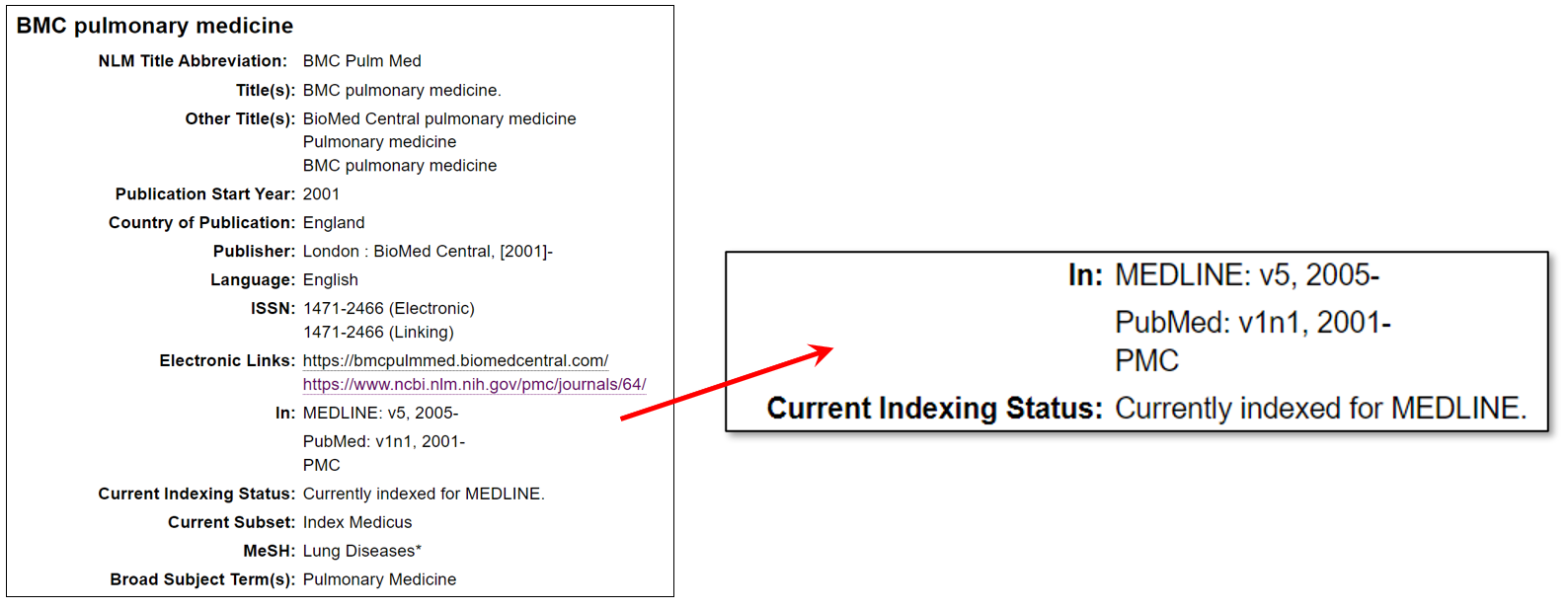 50
[Speaker Notes: Let’s look at the answers together. 

In the NLM Catalog, click on the title for any record to learn more about that title. Journal records contain indexing information, including the dates of inclusion for MEDLINE, PubMed and PubMed Central. Here’s an example that shows a journal indexed in MEDLINE and available full text in PMC.

If you would like to learn more about any particular journal’s participation level in PubMed Central, follow the link to PMC.]
Journal Not Currently Indexed
51
[Speaker Notes: This is an example of a journal that is not currently indexed for MEDLINE and not in the NLM Collection. Instead, it includes a note that “citations are for articles where the manuscript was deposited in PubMed Central (PMC) in compliance with public access policies.”]
GUIDING authors And Researchers
52
[Speaker Notes: Let’s move on to our final topic. I’ll talk just briefly about guidance to help authors and researchers at your institution navigate the complex landscape of scholarly journal publishing today. We know these issues of journal and article quality are not specific to NLM.

We also know that these challenges, while daunting, are an opportunity for librarians.]
FTC Consumer Guidance
Check with your institution’s librarian.

Report concerns about a publisher or journal.
53
[Speaker Notes: In fact, in 2016, the FTC issued consumer guidance about journal quality concerns, and they directed researchers to librarians. 
 
You are the experts here. This is not just a selection issue for libraries but also an education opportunity. Helping your researchers assess a journal’s transparency, quality, and peer review process could be a very valuable asset to your institution. 
 
The FTC consumer guidance also offers a link where researchers can report concerns about a publisher’s business practices. This is the answer to #12 on your handout, “Where can you report concerns about a publisher or journal?” The answer is to the Federal Trade Commission.  A link to the FTC is on your handout. 

-----------------------
https://reportfraud.ftc.gov/#/]
Cross-Industry Guidance
Think. Check. Submit.
54
Checklists for Different Content Types
Prisma
CARE: case report guidelines
ARRIVE
equator network
55
Take-aways
PubMed contains citations from:
MEDLINE journals
PMC journals
Individual articles to comply with funder policies
NCBI Bookshelf content
NIH-funded preprints 

Selection processes include:
A check for minimum requirements
A scientific quality review
A technical review


Librarians have an important role in helping readers discern good quality sources.
56
[Speaker Notes: To summarize what we’d like you to take away from this presentation:
 
In addition to MEDLINE and PMC participating journals, PubMed also includes records for individual articles that are in PMC to comply with public access policies, as well as records for select content in the NCBI Bookshelf and preprints of NIH-funded research from the NIH Preprint Pilot.
 
Selection processes are different for different NLM products but include: A check for minimum requirements, a scientific quality review, and a technical review.
Acceptance into the NLM Collection is a prerequisite for inclusion in MEDLINE, PubMed Central at the journal level, and Bookshelf.

A final note: These three resources are scientific literature databases offered to the public by the U.S. National Library of Medicine (NLM). Once publications are selected for inclusion in a database, NLM does not review, evaluate, or judge the quality of individual articles and relies on the scientific publishing process to identify and address problems through published comments, corrections, and retractions. The presence of any article, book, or document in these databases does not imply an endorsement of, or concurrence with, the contents by NLM, the National Institutes of Health (NIH), or the U.S. Federal Government.
 
If you do have quality concerns about particular articles or journals in PubMed, we encourage you to contact us, and contact the editor or publisher.
 
Librarians have an important role in educating and assisting authors and researchers in discerning high quality publications. Please let us at NLM know how we can work together in this endeavor.]